CLASSI 2^ A-B-C  a.s. 2019/2020



Tipi di linee
Tipi di linee

Guarda questi video
https://www.youtube.com/watch?v=aqtWI2nxN28
https://www.youtube.com/watch?v=g0JBj7c4ksk

La canzone della linea
https://www.youtube.com/watch?v=RX7xf5jzEwk
TIPI DI LINEE
Guarda l’immagine. 
Sai dire quali linee sono disegnate?
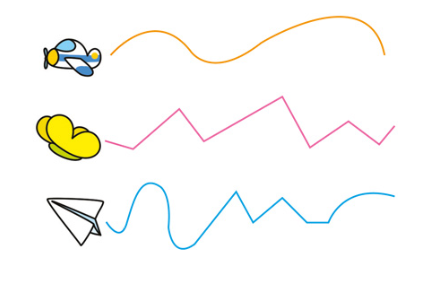 TIPI DI LINEE
Sono linee aperte semplici.
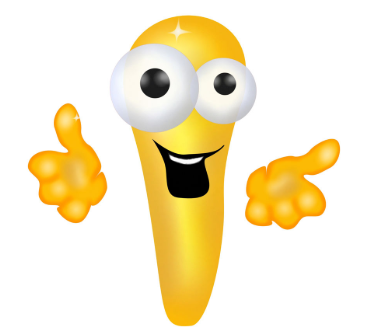 TIPI DI LINEE
Guarda ora queste linee, ci sono differenze con le precedenti?
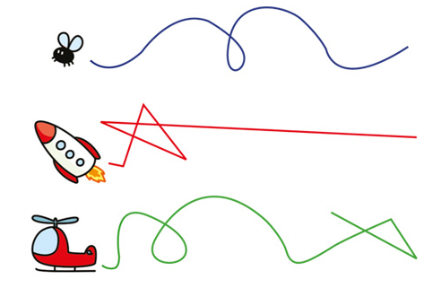 TIPI DI LINEE
Sono sempre linee aperte, ma stavolta si intrecciano tra di loro. Sono quindi linee aperte intrecciate.
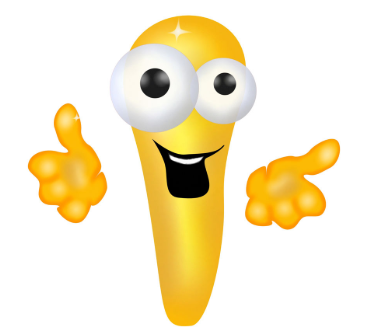 TIPI DI LINEE
Come sai esistono anche le linee chiuse.
Che cosa definiscono?
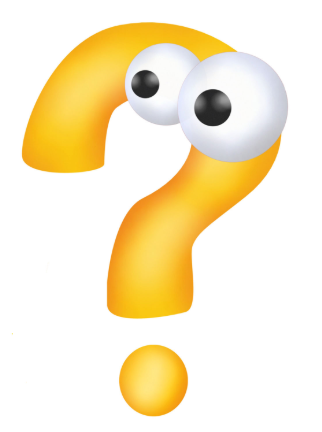 TIPI DI LINEE
Una linea chiusa rappresenta il confine tra la regione interna e la regione esterna.
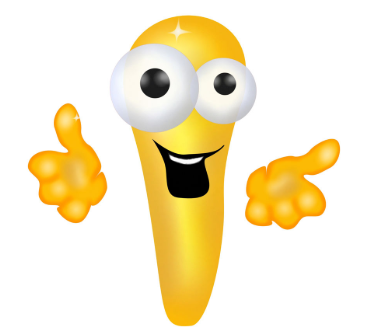 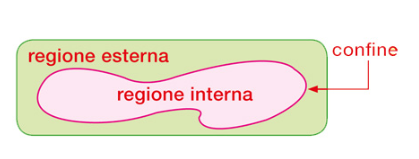